Top End Language Forum
… and the Strong Languages 2032 statement
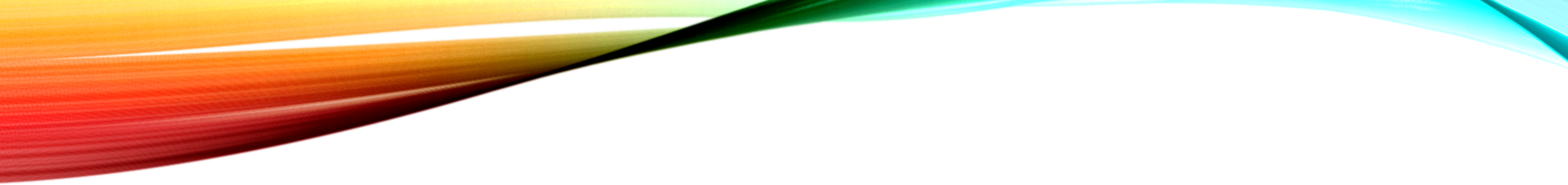 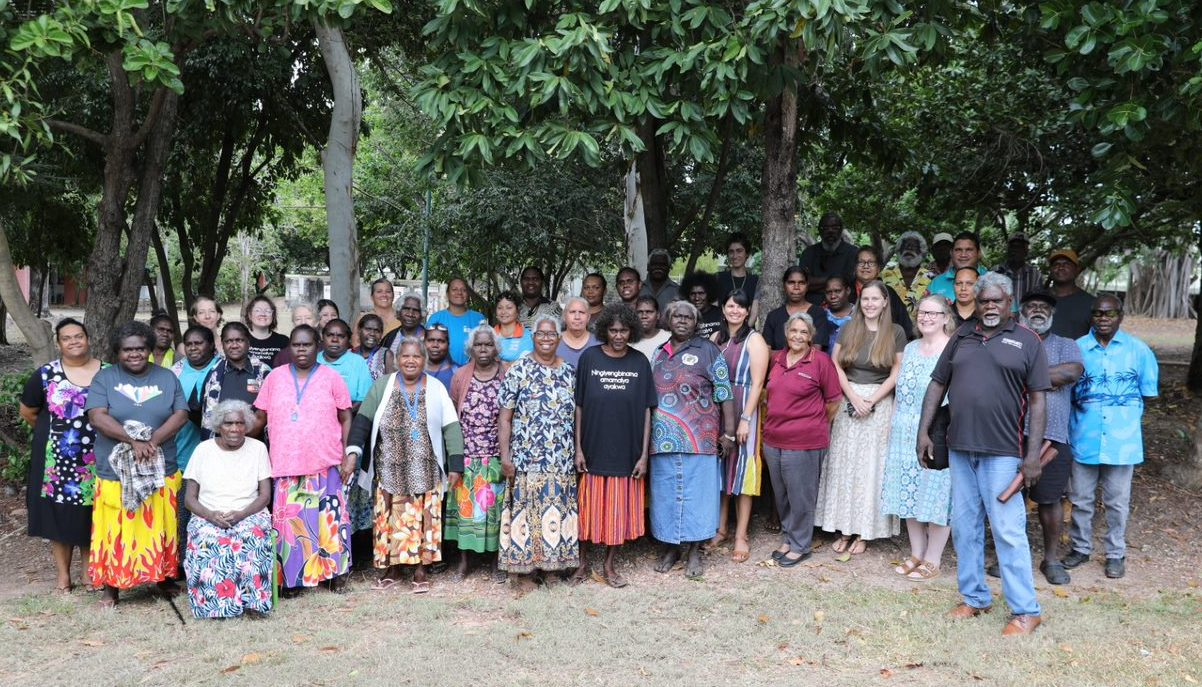 from all across the Top End…
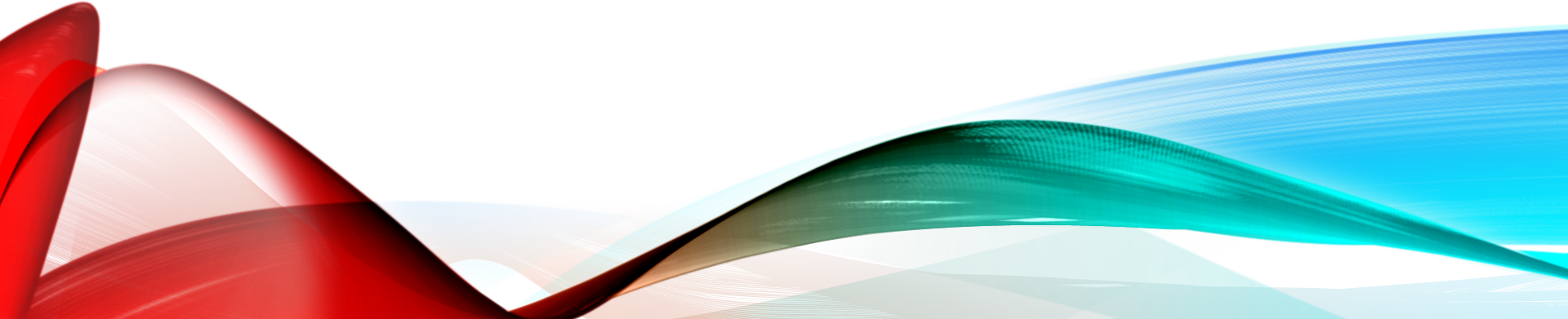 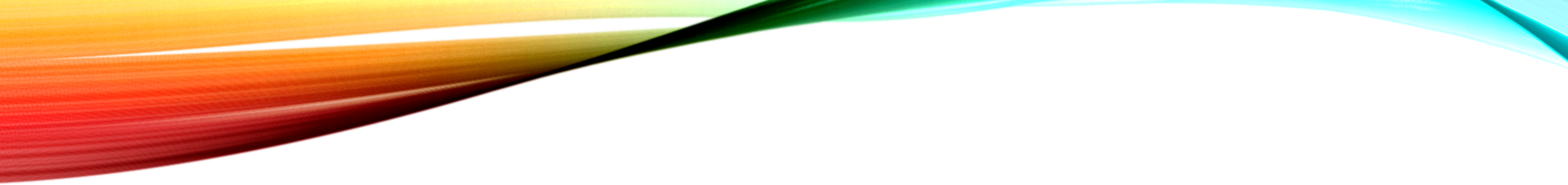 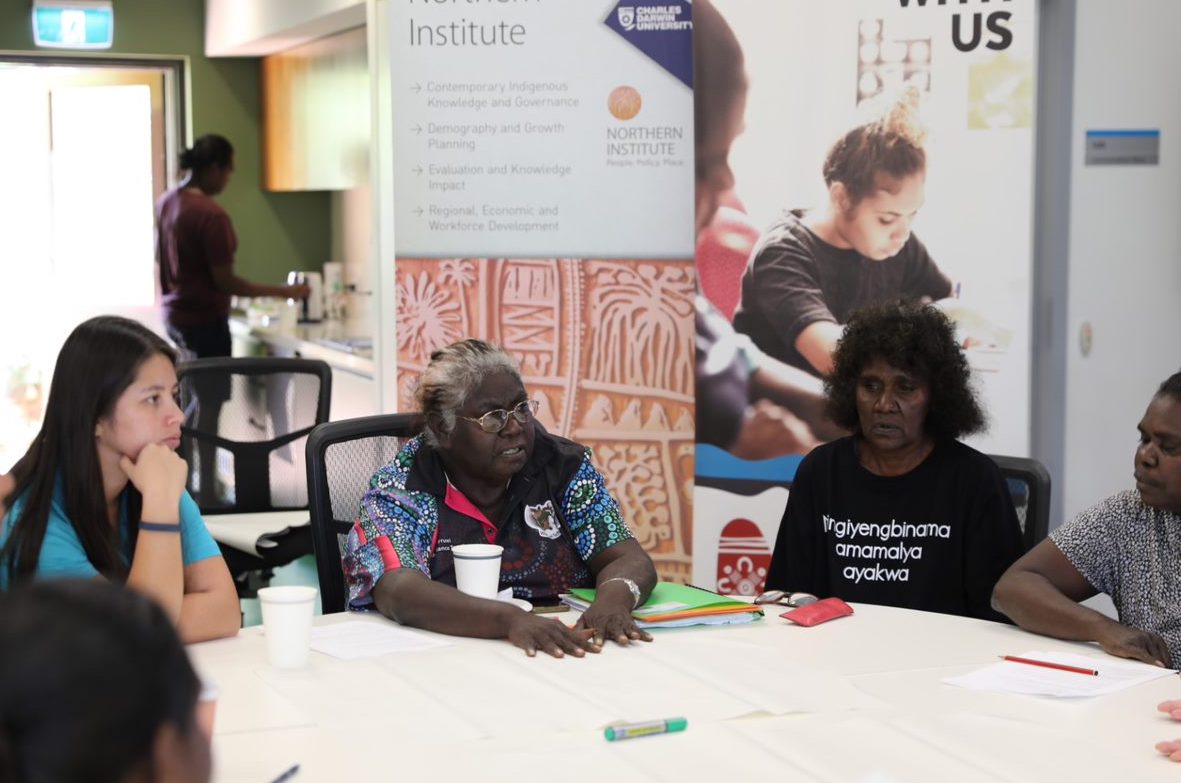 Working together
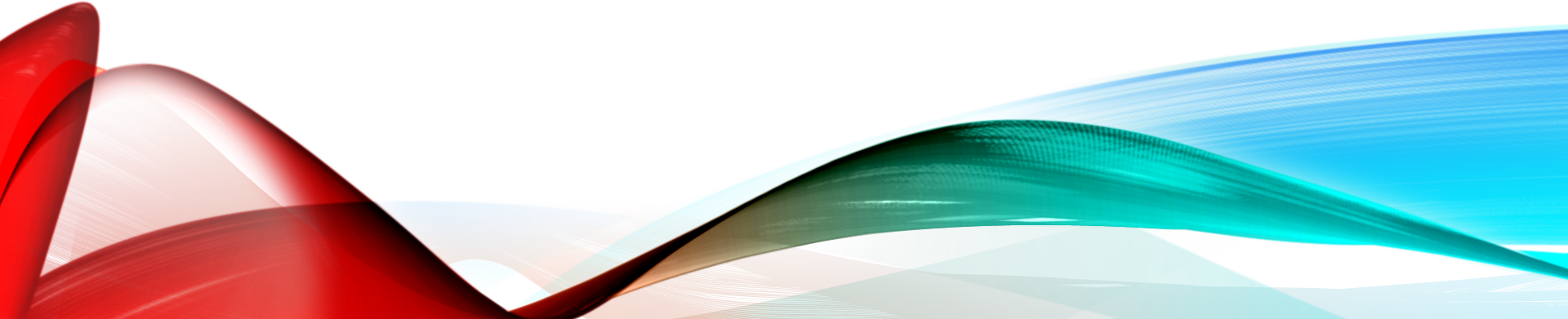 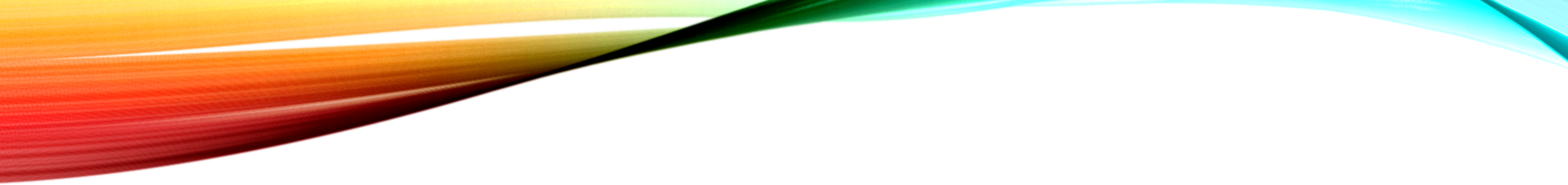 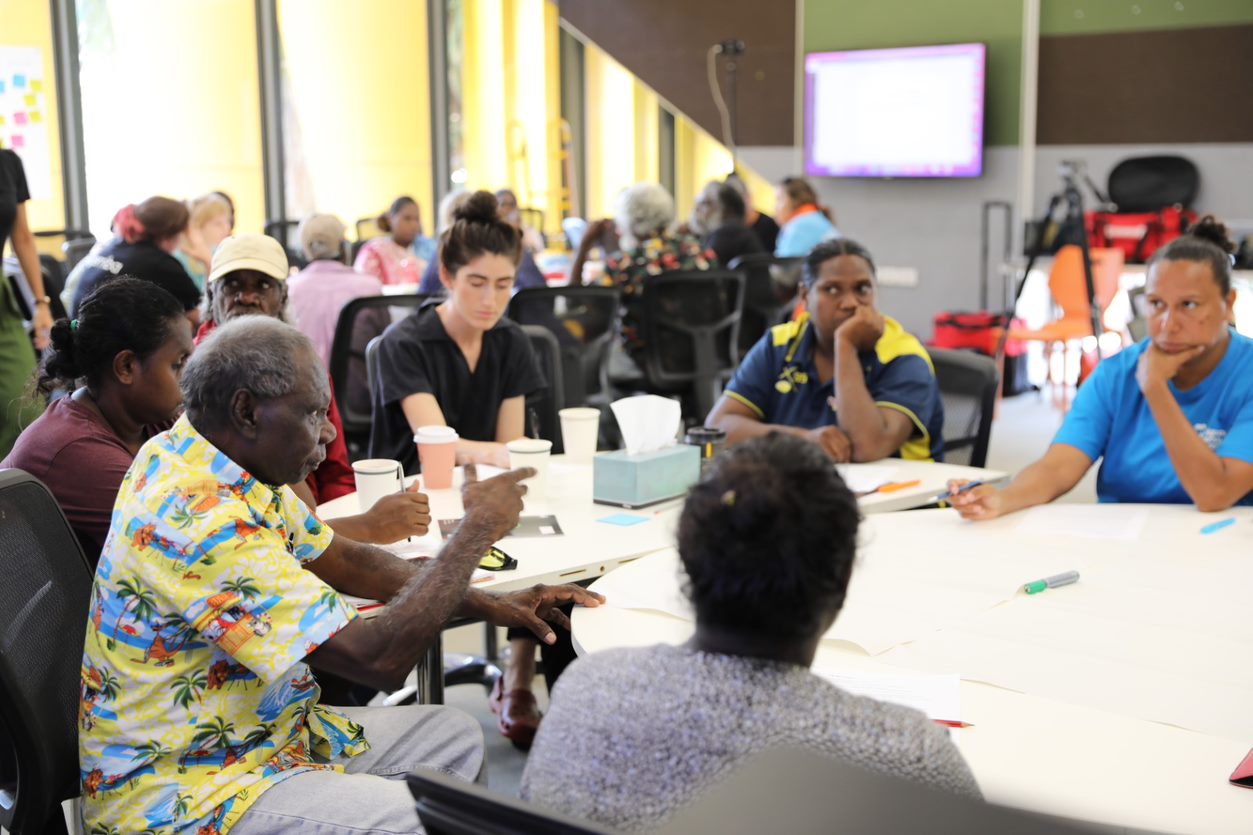 the future of our languages
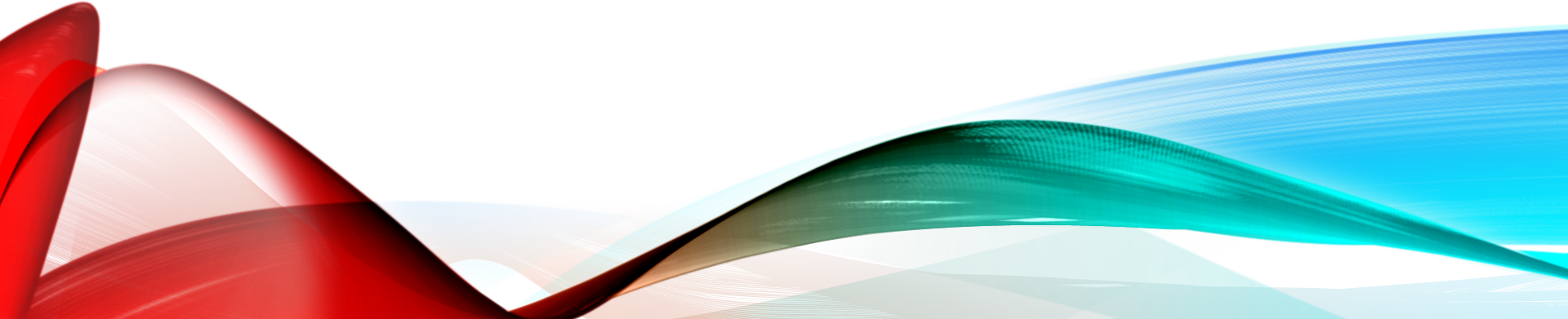 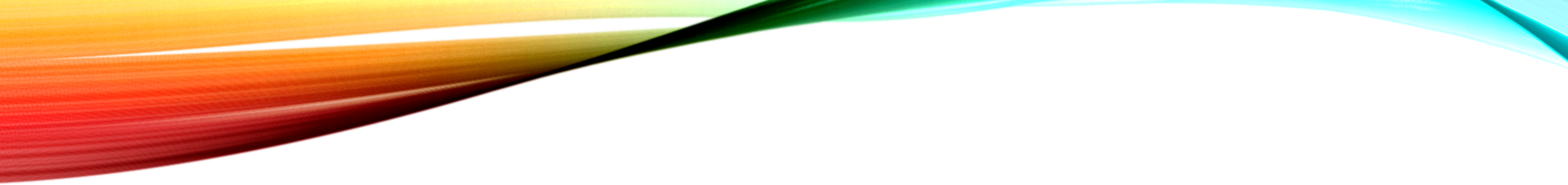 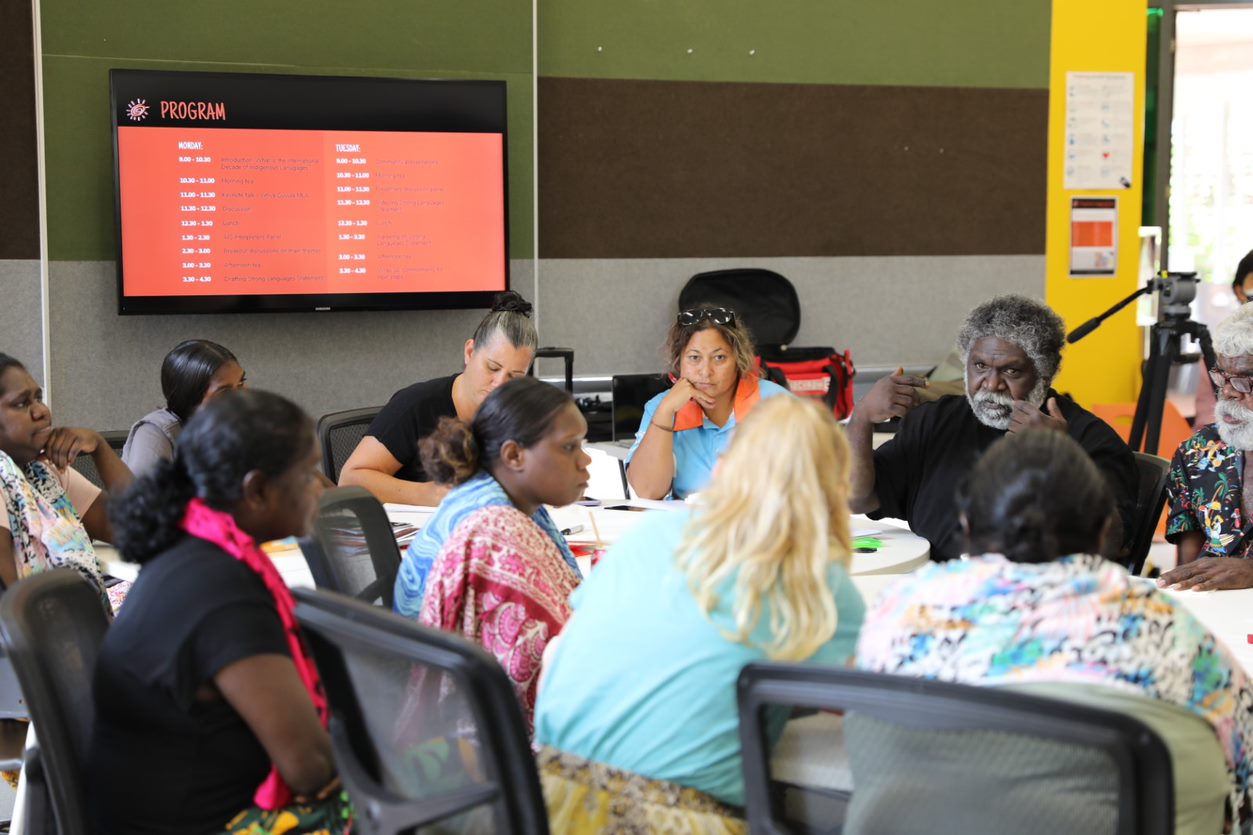 Next steps…
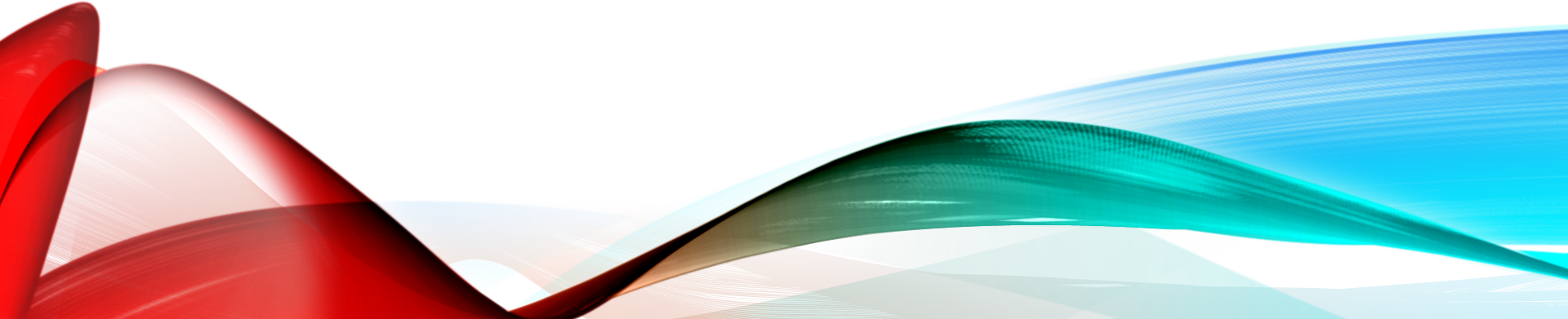 Who was there?
Indigenous discussion space (non-Indig assisting only)

60+ representatives from 10+ communities across the Top End

Many languages used in the meeting, including:Anindilyakwa, Djambarrpuyŋu, English, Kriol, Kungarakany, Mawng, Tiwi, Wagilak, Warlpiri
What did we do?
Meeting at Charles Darwin University, 6-7 June

Discussion, panel, sharing views(not a standard ‘conference’ style with strict schedule)

Drafting of Strong Languages 2032 statement
How did it happen?
Organised over one year by:John Mansfield, † Cathy Bow, James Bednall, Melanie Herdman, Pirrawayingi Puruntatameri, Allyra Murray, Lani Buxton

Small budget funded by:University of Melbourne, Batchelor Institute of Tertiary Education, Charles Darwin University, Centre of Excellence for the Dynamics of Language

Chaired by Rarrtjiwuy Melanie Herdman

Keynote speech by MLA Yiŋiya Mark Guyula
Strong Languages 2032 Statement
Bilingual education
Community-based practices
Connecting communities
Raising the profile of Indigenous languages

(draft document for further consultation)